The duck
The little red hen
The cat
The dog
Who?
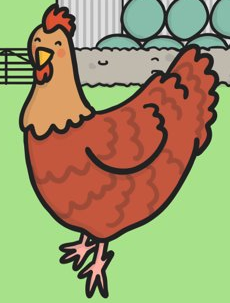 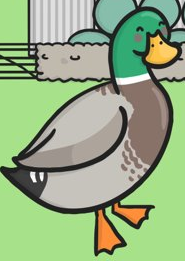 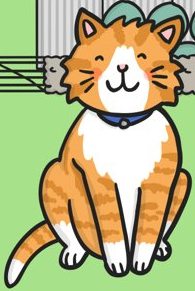 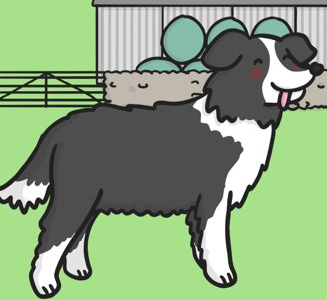 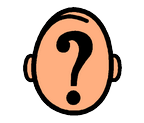 is quacking
What doing?
is asking
is purring
is barking
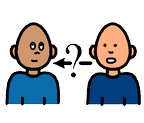 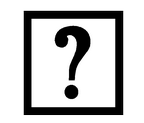 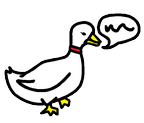 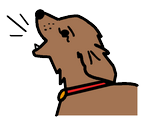 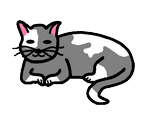 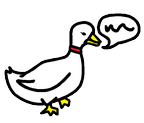 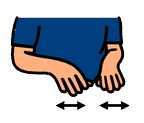 is baking
has found
is looking at
is eating
is cutting
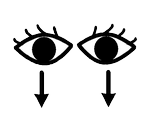 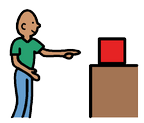 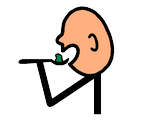 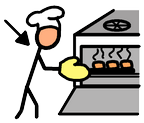 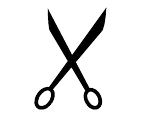 is making
is planting
is saying
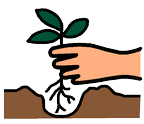 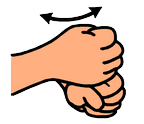 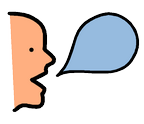 grains
wheat
What?
bread
flour
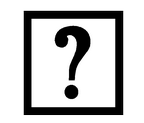 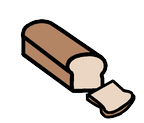 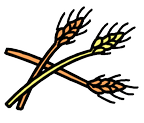 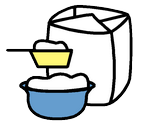 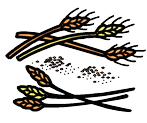 Who will help me?
I will!
Not I!
No I will!
Where?
in the kitchen
at the mill
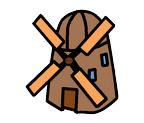 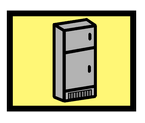 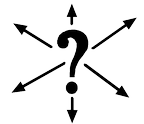 lazy
noisy
sleepy
What like?
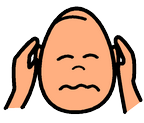 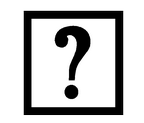 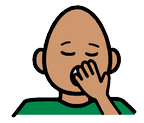 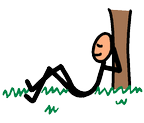 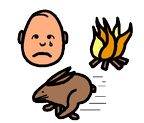 Who?
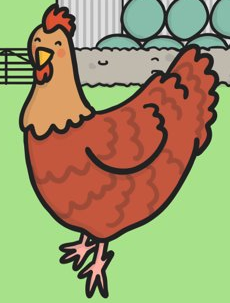 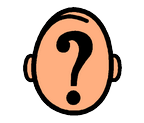 Who?
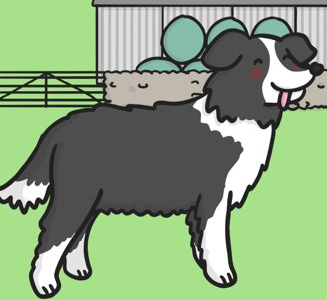 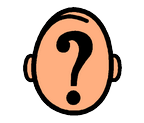 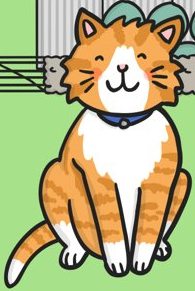 Who?
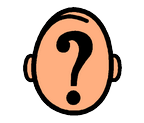 Who?
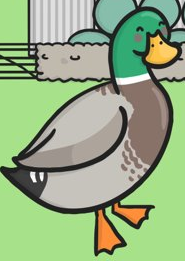 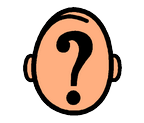 Who?
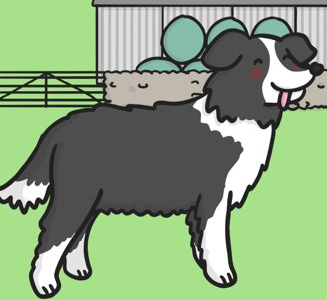 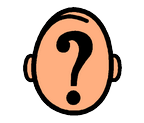 is
The dog is lazy
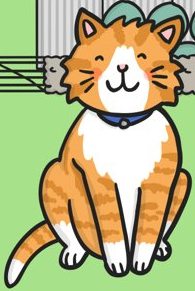 Who?
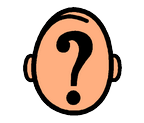 is
The cat is sleepy
Who?
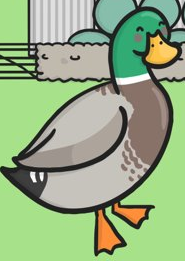 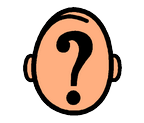 is
The duck is noisy
Who?
What doing?
What?
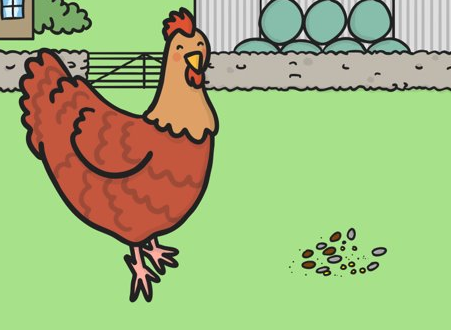 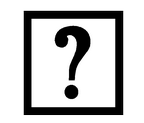 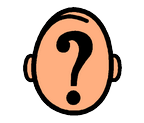 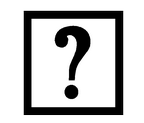 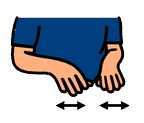 The little red hen has found/ is looking at the grain.
Who?
What doing?
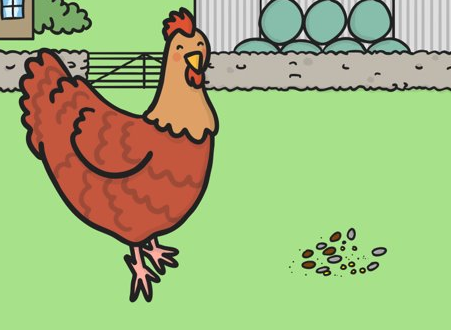 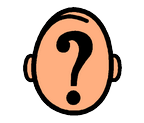 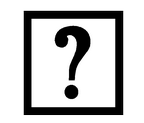 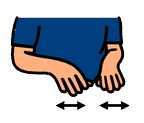 ‘Who will help me?’
The little red hen is asking ‘who will help me?’
Who?
What doing?
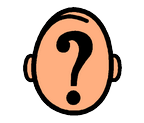 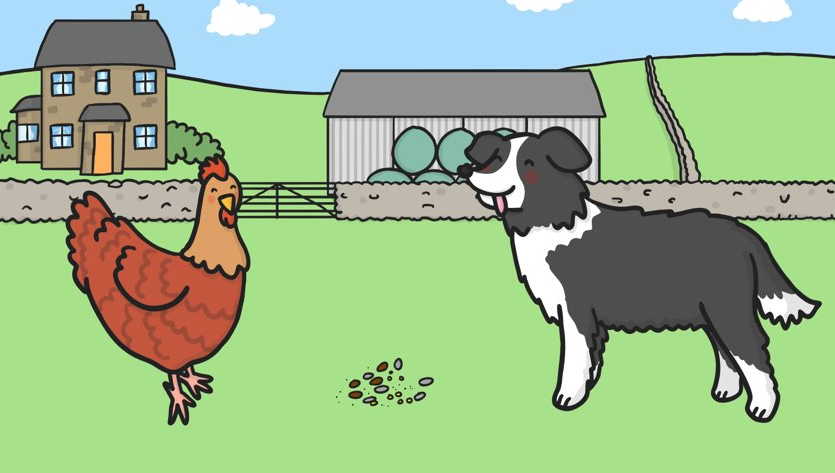 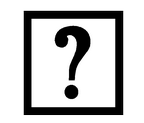 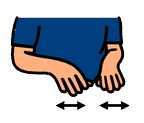 ‘Not I!’
The dog is barking ‘not I!’
Who?
What doing?
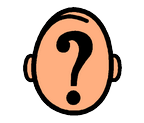 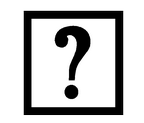 Example of how you could extend for your higher level if you wanted to
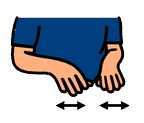 What like?
What?
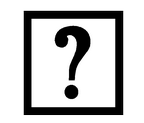 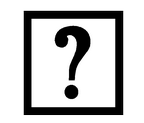 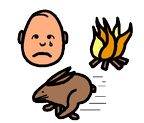 ‘Not I!’
The
The lazy dog is barking ‘not I’
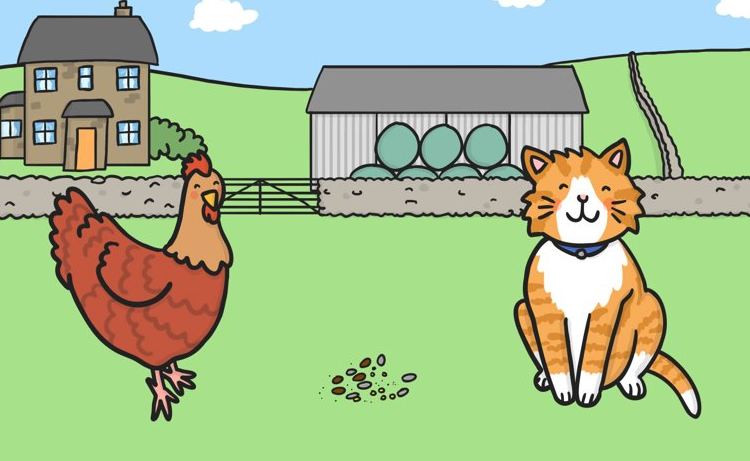 Who?
What doing?
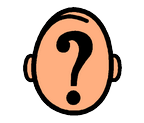 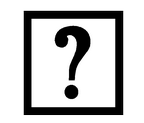 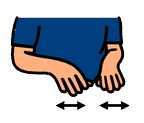 ‘Not I!’
The cat is purring ‘not I!’
Who?
What doing?
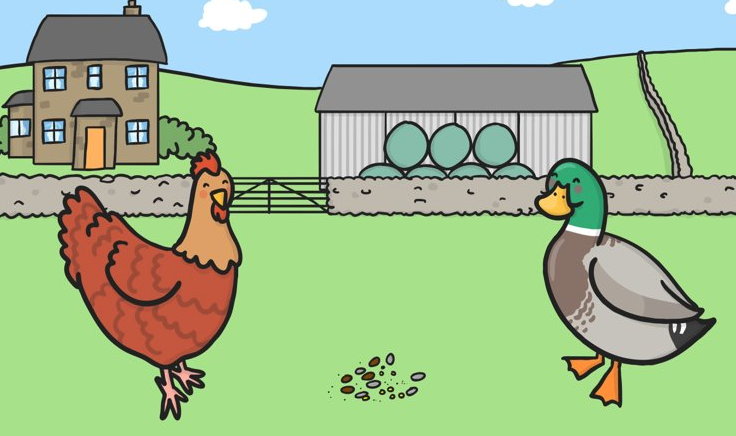 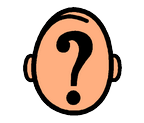 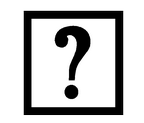 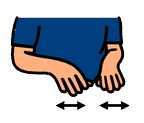 ‘Not I!’
The duck is quacking ‘not I!’
Who?
What doing?
What?
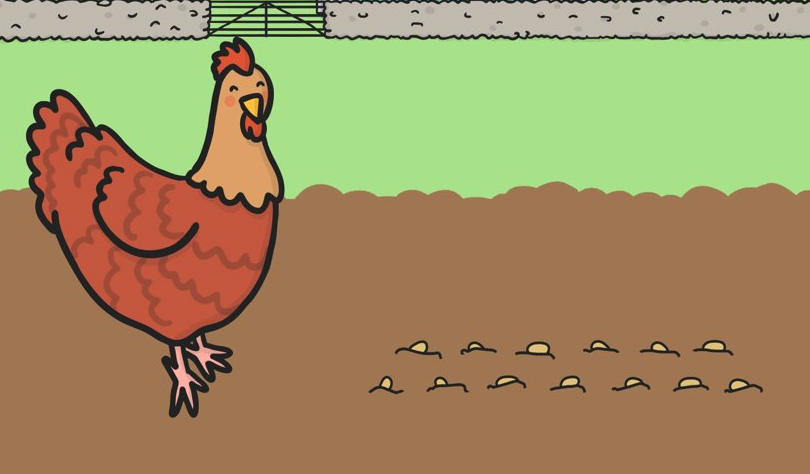 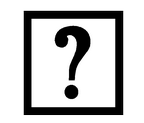 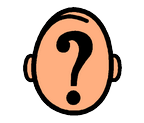 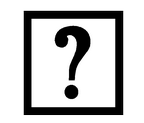 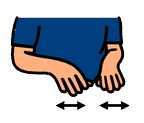 The little red hen is planting the grains.
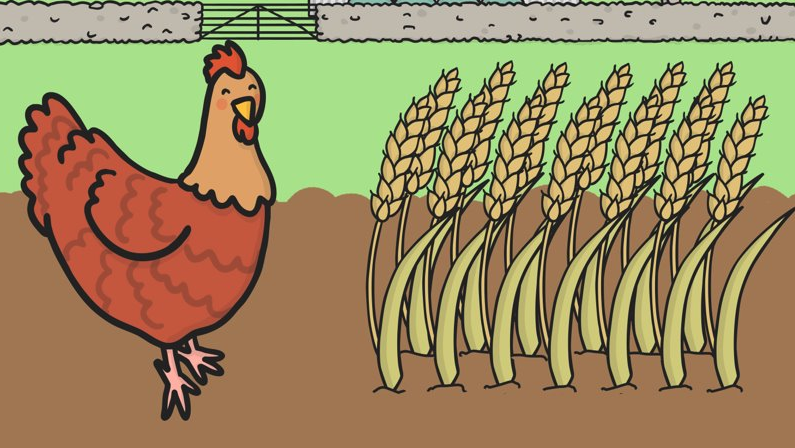 Who?
What doing?
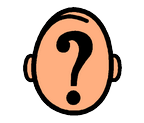 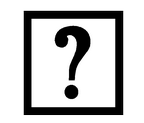 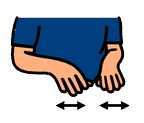 ‘Who will help me?’
The little red hen is asking ‘who will help me?’
Who?
What doing?
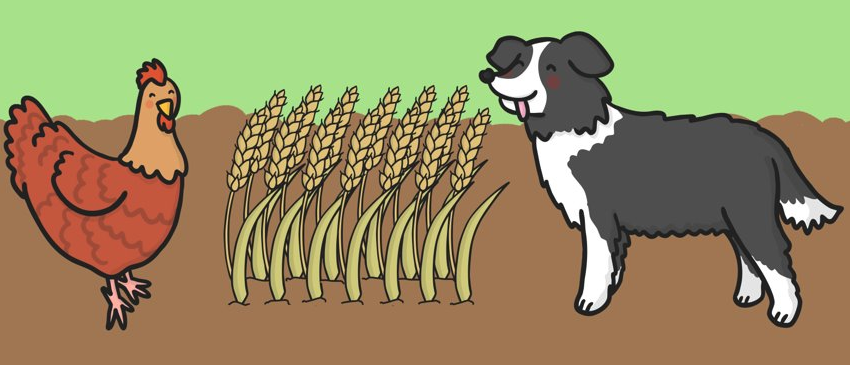 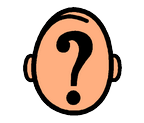 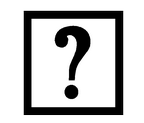 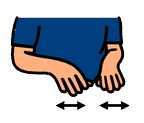 ‘Not I!’
The dog is barking ‘not I!’
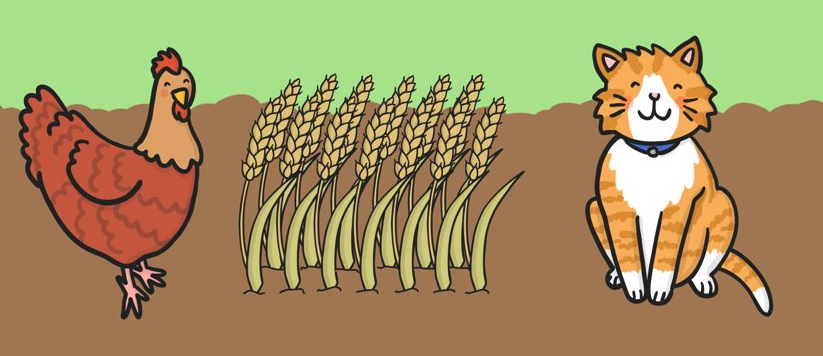 Who?
What doing?
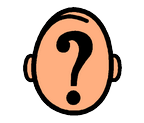 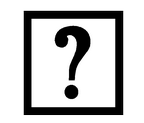 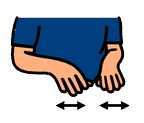 ‘Not I!’
The cat is purring ‘not I!’
Who?
What doing?
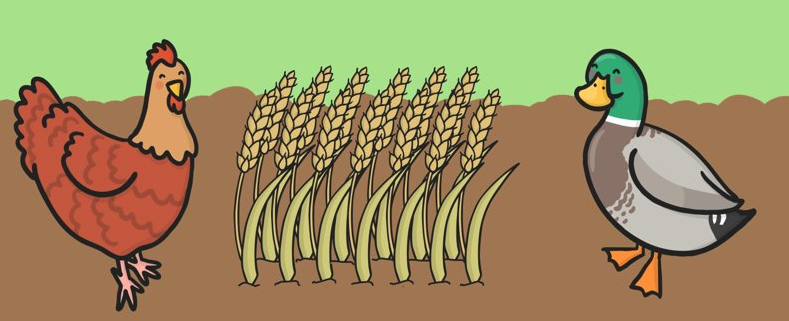 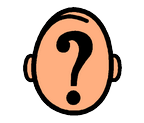 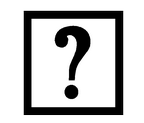 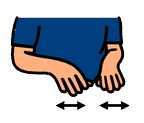 ‘Not I!’
The duck is quacking ‘not I!’
Who?
What doing?
What?
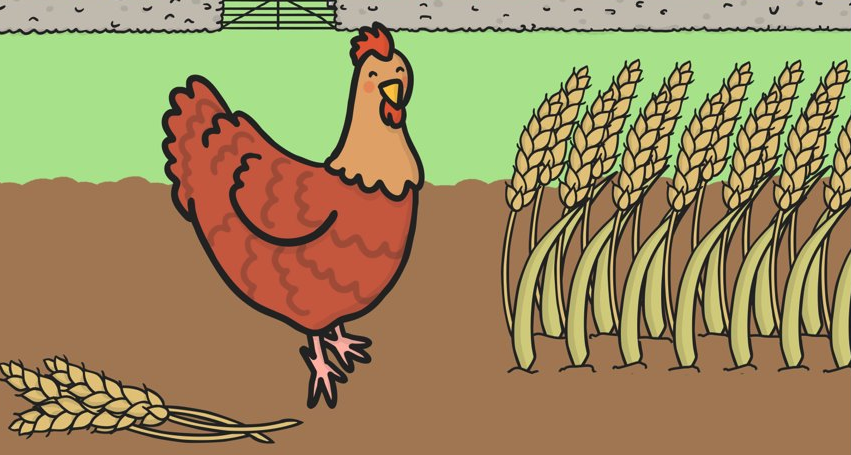 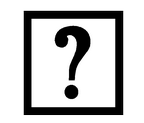 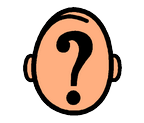 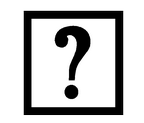 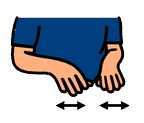 The little red hen is cutting the wheat
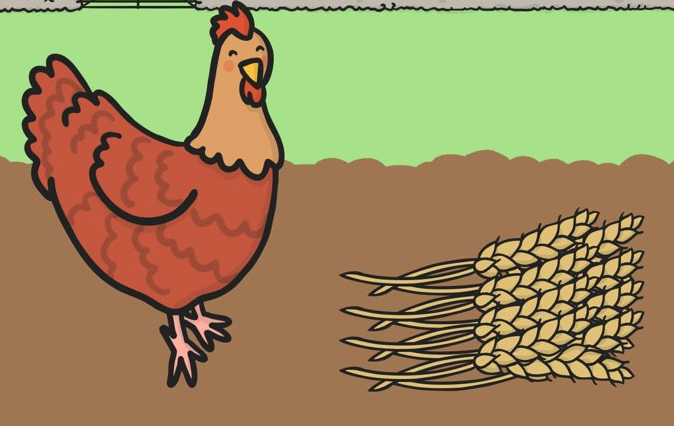 Who?
What doing?
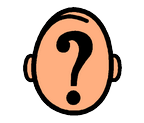 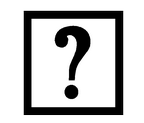 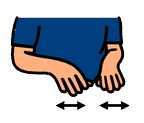 ‘Who will help me?’
The little red hen is asking ‘who will help me?’
Who?
What doing?
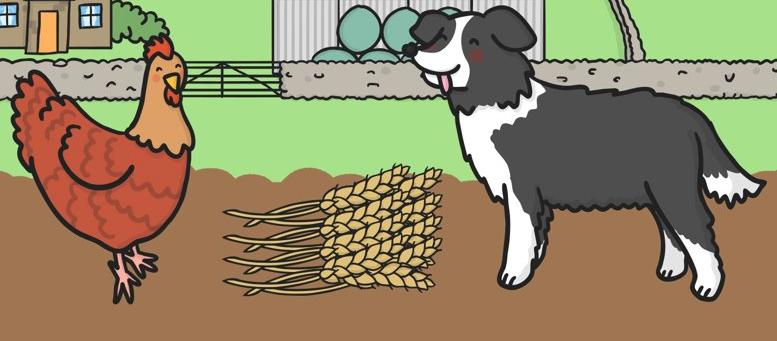 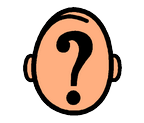 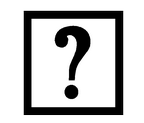 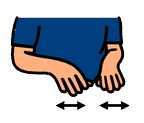 ‘Not I!’
The dog is barking ‘not I!’
Who?
What doing?
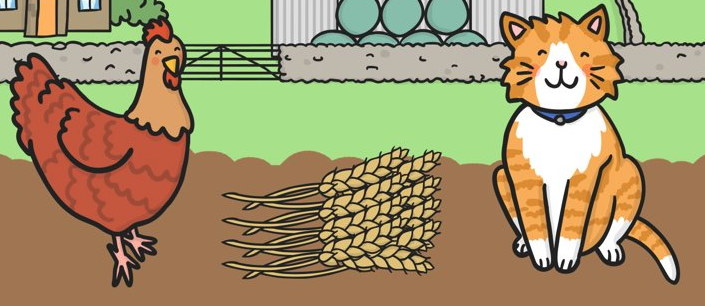 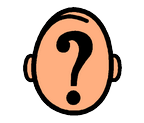 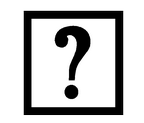 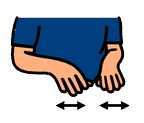 ‘Not I!’
The cat is purring ‘not I!’
Who?
What doing?
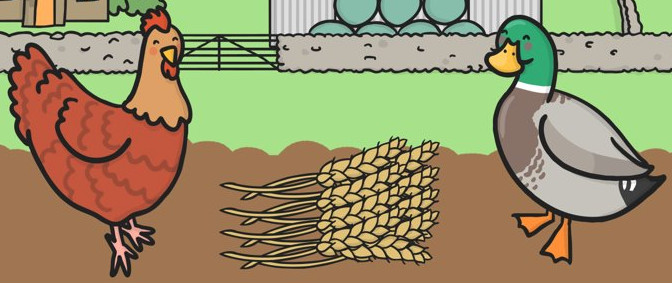 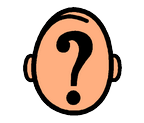 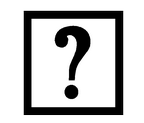 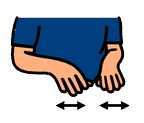 ‘Not I!’
The duck is quacking ‘not I!’
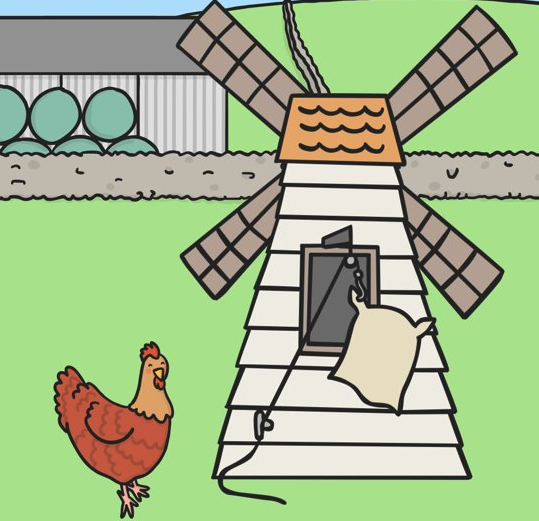 Who?
What doing?
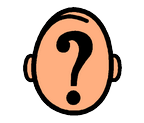 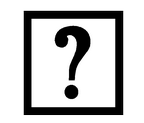 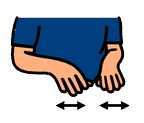 Where?
What?
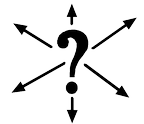 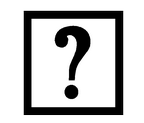 The little red hen is making flour at the mill
Who?
What doing?
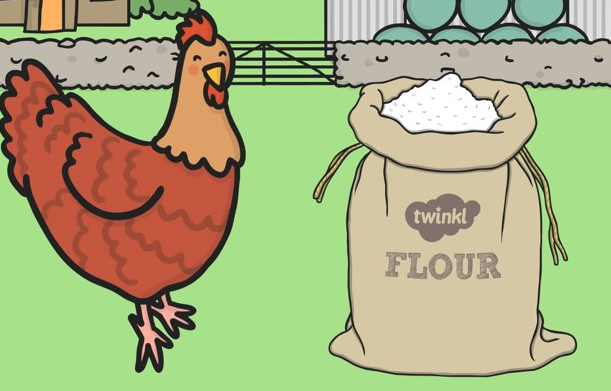 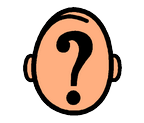 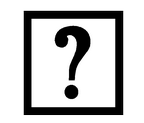 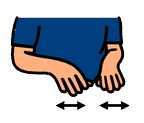 ‘Who will help me?’
The little red hen is asking ‘who will help me?’
Who?
What doing?
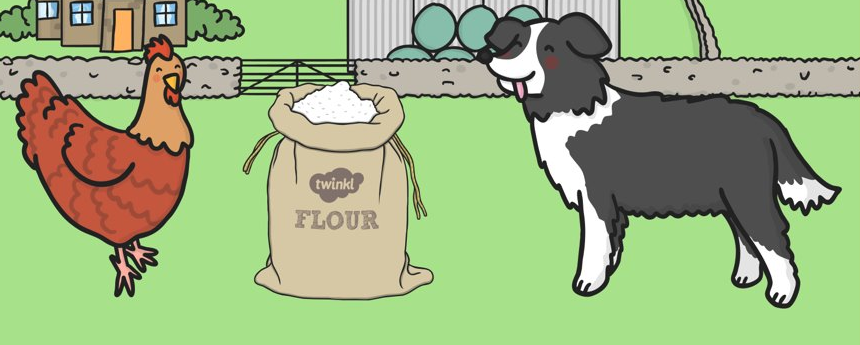 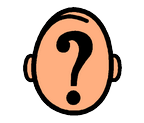 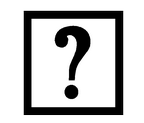 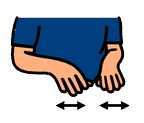 ‘Not I!’
The dog is barking ‘not I!’
Who?
What doing?
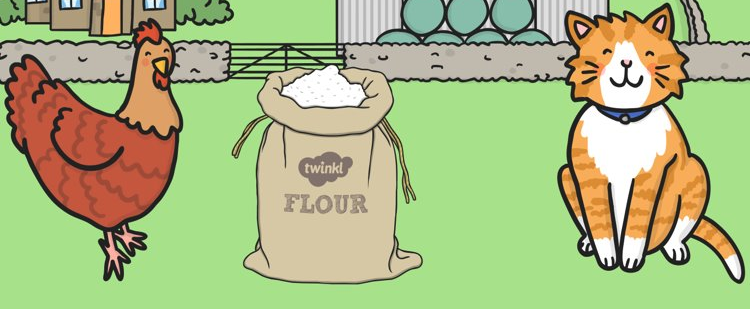 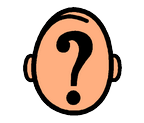 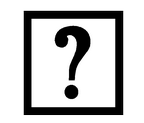 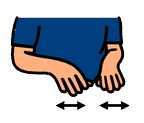 ‘Not I!’
The cat is purring ‘not I!’
Who?
What doing?
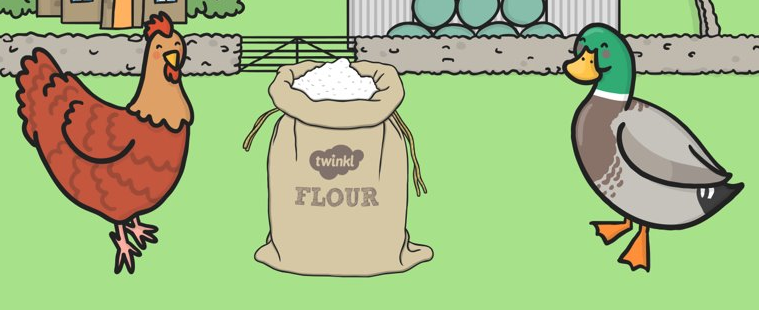 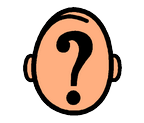 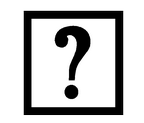 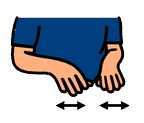 ‘Not I!’
The duck is quacking ‘not I!’
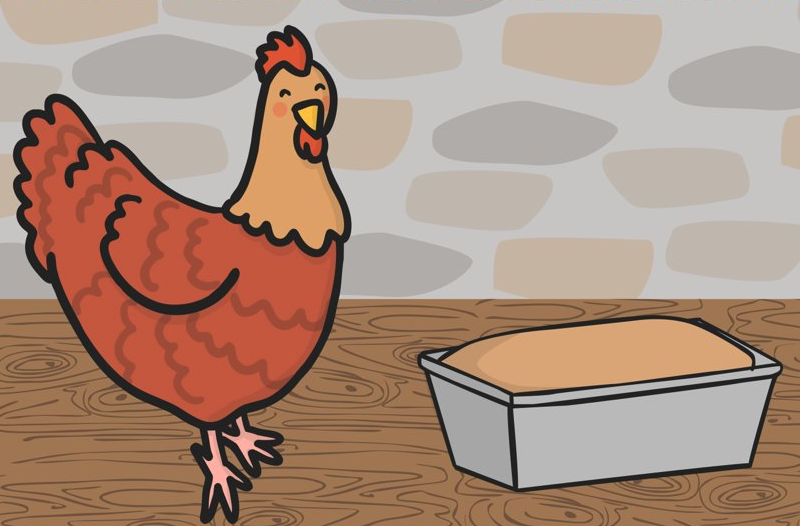 Who?
What doing?
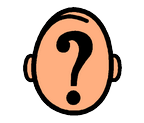 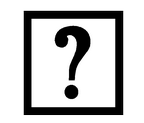 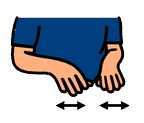 Where?
What?
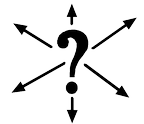 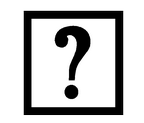 The little red hen is baking bread in the kitchen
Who?
What doing?
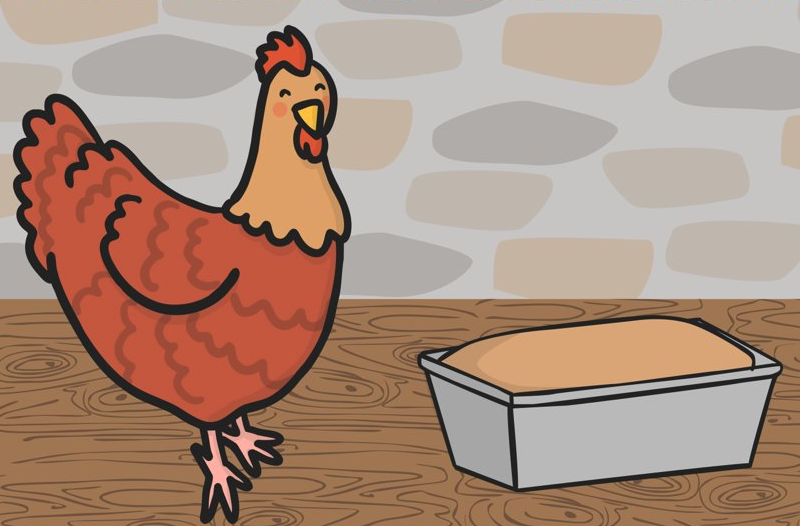 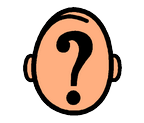 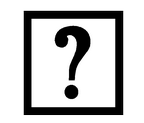 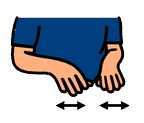 ‘Who will help me?’
The little red hen is asking ‘who will help me?’
Who?
What doing?
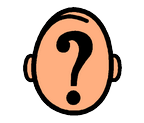 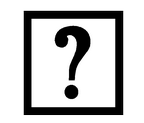 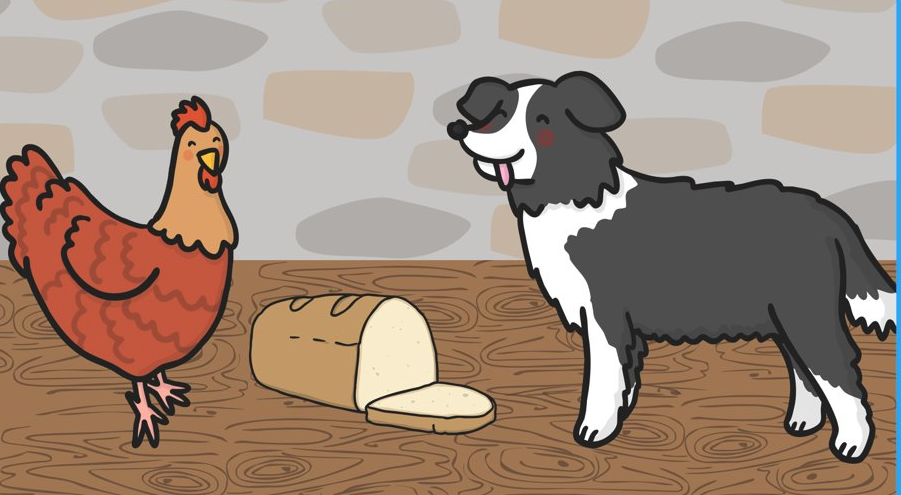 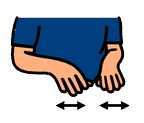 ‘I will!’
The dog is barking ‘I will!’
Who?
What doing?
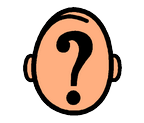 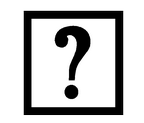 Example of how you could extend for your higher level if you wanted to
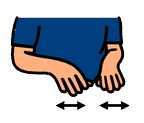 What like?
What?
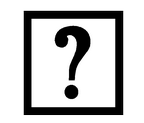 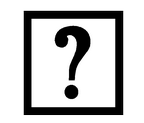 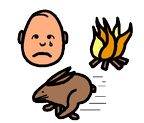 ‘I will!’
The
The lazy dog is barking ‘I will’
Who?
What doing?
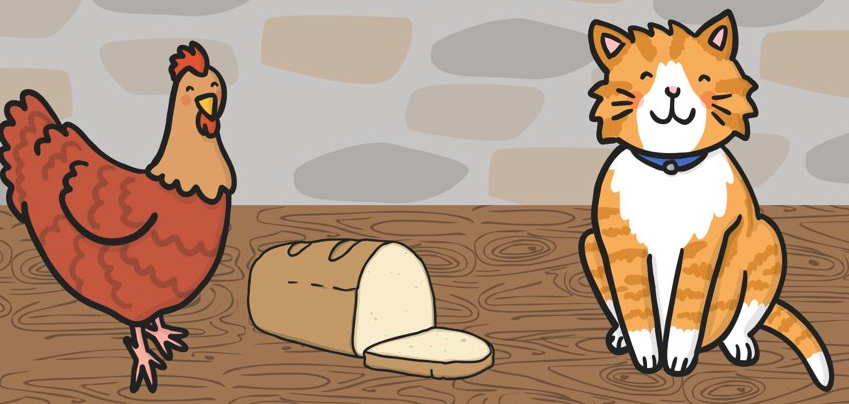 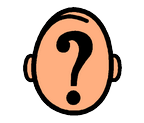 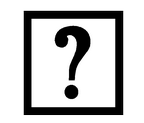 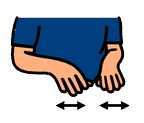 ‘I will!’
The cat is purring ‘I will!’
Who?
What doing?
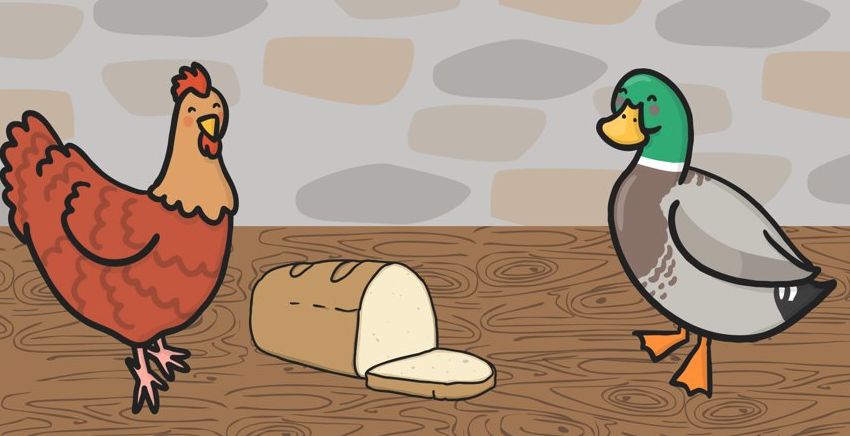 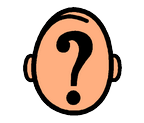 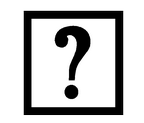 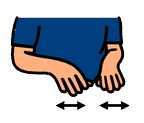 ‘I will!’
The duck is quacking ‘I will!’
Who?
What doing?
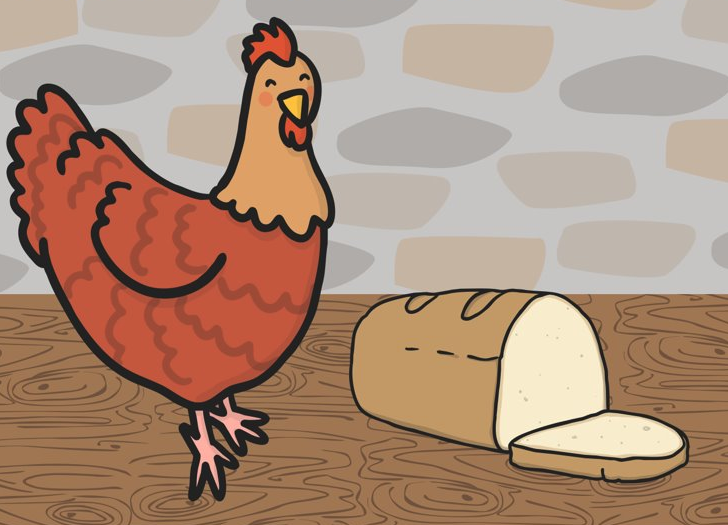 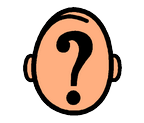 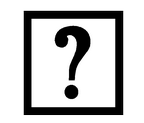 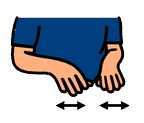 ‘No I will!’
The litte red hen is saying ‘no I will!’
Who?
What doing?
What?
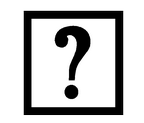 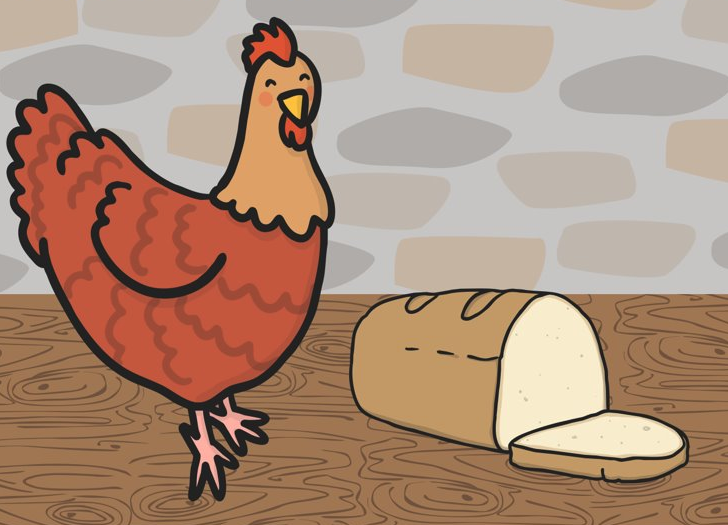 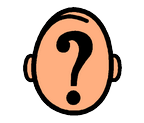 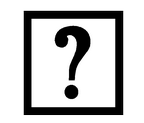 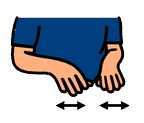 The little red hen is eating the bread